Colangite Biliar Primária:  uma doença enigmática
Dr. Rodrigo Liberal. Centro Hospitalar São João. Porto
Colangite biliar primária
A colangite biliar primária (CBP, antes conhecida como cirrose biliar primária) é uma doença hepática colestática, auto-imune, rara, que acomete apenas indivíduos adultos e predominantemente do sexo feminine.

 Caracteriza-se por:
Colestase.
Reactividade serológica para anticorpos anti-mitocondriais e/ou anti-nucleares específicos.
Evidência histológica de colangite linfocítica, granulomatosa e não-supurativa dos pequenos ductos biliares.
Colangite biliar primária
Doença crónica.

 Frequentemente progressive.

 Pode resultar em doença hepática terminal.

 O objectivo da terapêutica ao longo da vida e a prevenção da progressão da doença hepática e a melhoria dos sintomas associados a doença que reduzem a qualidade de vida do doente.
Caso clínico 1 (I)
Mulher.
 44 anos.
 Casada.
 Professora.
 História conhecida de hipotiroidismo e depressão.
 Medicada habitualmente com levotiroxina e sertraline.
 Negava consumo de álcool e nunca tomou estatinas ou outros medicamentos potencialmente hepatotóxicos.
 História familiar: mãe possivelmente tinha ”cancro do fígado", mas os detalhes em torno disso eram pouco claros.
Caso clínico 1 (II)
Análises para seguro: GGT 92 U/L, FA 184 U/L.
 Negava dor abdominal.
 Sem estigmas de doença hepática crónica.
 Fadiga nos últimos dois meses.
 Função tiroideia sem alterações.
 Médico de Família: ALT 55 U/L, AST 42 U/L, GGT 135 U/L, FA 195 U/L.
 Bilirrubinas total e directa normais.
 Hemograma normal.
 Albumina e estudo da coagulação normais.
Pergunta 1
Perante um doente com colestase, qual dos seguintes exames deve ser pedido inicialmente?
Autoanticorpos.
Ecografia abdominal.
Biopsia hepática.
Elastografia hepática transitória (Fibroscan).
Algoritmo de diagnóstico
Patient with elevated ALP and/or γ-GT of unexplained origin (no viruses, no alcohol, no drugs…)
Chronic cholestasis
EASL Guidelines, J Hepatol 2009
Algoritmo de diagnostico
Patient with elevated ALP and/or γ-GT of unexplained origin (no viruses, no alcohol, no drugs…)
Chronic cholestasis
US liver scan
obstructive causes excluded
EASL Guidelines, J Hepatol 2009
+
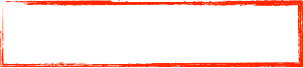 confirmed PBC
Algoritmo de diagnostico
Patient with elevated ALP and/or γ-GT of unexplained origin (no viruses, no alcohol, no drugs…)
Chronic cholestasis
US liver scan
obstructive causes excluded
AMA testing
EASL Guidelines, J Hepatol 2009
+
–
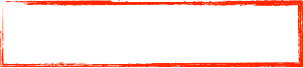 confirmed PBC
Algoritmo de diagnostico
Patient with elevated ALP and/or γ-GT of unexplained origin (no viruses, no alcohol, no drugs…)
Chronic cholestasis
US liver scan
obstructive causes excluded
AMA testing
ANA testing
MRI
Liver biopsy
EASL Guidelines, J Hepatol 2009
Pergunta 2
Qual a afirmação verdadeira?
A CBP afeta predominantemente indivíduos do sexo masculino.
A CBP e uma doença frequente.
A incidência de CBP tem vindo a diminuir.
Apesar de rara, a incidência de CBP tem vindo a aumentar.
Epidemiologia
Taxas de incidência variam entre 0.33 e 5.8 casos por 100.000/ano.

 Taxas de prevalência variam entre 1.91 e 40.2 por 100.000.
40
Eriksson
Myszor
Remmel
James
Metcalf
Boberg
Pla
Myers
30
Prevalence per 100,000 inhabitants
20
10
0
1969
1970
1971
1972
1973
1974
1975
1976
1977
1978
1979
1980
1981
1982
1983
1984
1985
1986
1987
1988
1989
1990
1991
1992
1993
1994
1995
1996
1997
1998
1999
2000
2001
2002
Bonstra et al, J Hepatol 2012;56:1181–88
Year
Predomínio de sexo
Predomínio do sexo feminino (tal como na maioria das doenças auto-imunes).

 Apenas 7-11% dos casos de CBP ocorrem em indivíduos do sexo masculino (ratio feminino/masculino de 9-10/1).

 Os sintomas das doença são semelhantes no sexo masculino e feminino, mas dados da história natural da doença sugerem que a doença no sexo masculino tem uma progressão mais rápida e um prognóstico pior.
Pergunta 3
Quanto à história natural da doença, qual das seguintes afirmações é verdadeira?
A maioria dos doentes são sintomáticos na altura do diagnóstico.
Os sintomas mais frequentes são fadiga, prurido e síndrome sicca.
A doença evolui rápida e invariavelmente para cirrose.
A severidade dos sintomas correlaciona-se com o estadio da doença.
Historia natural
LT
Death
AMA+
Abnormal LFT
Silent phase
Asymptomatic phase
Symptomatic phase
Liver failure
Fatigue
Pruritus
Portal hypertension
AMA+
Normal LFT
Decade
Apresentacao clinica
Sintomático
33%
CBP assintomático = diagnóstico laboratorial
 Elevação FA e/ou γ-GT.
 Deteção incidental de AMA.
Assintomático
67%
Manifestaçoes clinicas
Sintomas:
Fadiga.
Prurido.
Síndrome sicca.
Sinais
Xantoma/xantelasma.
Hipertensão portal.
Doença óssea.
Dislipidemia.
Deficiência de vitaminas lipossolúveis.
Não relacionados com o estadio histológico avançado da doença hepática
Pergunta 4
Quanto ao diagnóstico da colangite biliar primária, qual das seguintes afirmações é verdadeira?
A presença de anticorpos anti-mitocondriais é suficiente para fazer o diagnóstico de CBP.
A biópsia hepática é obrigatória.
A ausência de anticorpos anti-mitocondriais exclui o diagnóstico de CBP.
A biopsia hepática pode ser útil para avaliar a atividade e estadiar a doença.
Critérios de diagnóstico (AASLD)
O diagnóstico de CBP pode ser estabelecido quando dois dos seguintes três critérios estão presentes: 
Evidência bioquímica de colestase baseado sobretudo na elevação da FA.
Presença de AMA.
Evidência histológica de colangite destrutiva não supurativa e destruição dos ductos biliares interlobulares.
AASLD Guidelines, Hepatology 2009
Critérios de diagnóstico (EASL)
Elevação inexplicada da FA durante pelo menos 6 meses.
 Presença de AMA no soro.

 A biópsia hepática não é mais considerada como necessária para fazer o diagnóstico de CBP desde que os critérios 1 e 2 estejam ambos presentes.

 Mas a biópsia hepática e:
 Útil para avaliação da atividade e estadiar a doença.
 Necessária para o diagnóstico na ausência da serologia específica da CBP.
EASL Guidelines, J Hepatol 2009
Pergunta 5
Relativamente às alterações laboratoriais e histológicas da CBP, qual das seguintes afirmações é verdadeira?
Histologicamente a CBP subdivide-se em 3 estadios.
Todos os doentes com CBP são AMA positivos.
50% dos doentes apresentam anticorpos anti-nucleares.
A elevação da IgM ocorre em 90% dos doentes.
Histologia
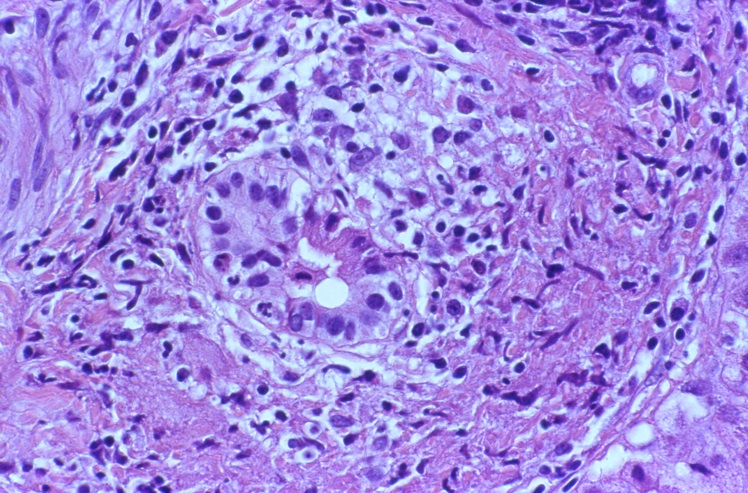 Histologia
ESTADIO 1
Inflamação nos espacos portais, limitado ao ducto biliar
ESTADIO 3
Fibrose
ESTADIO 2
A inflamação estende-se para o parênquima hepático
(hepatite de interface ou necrose em piecemeal)
ESTADIO 4
Cirrose com nódulos regenerativos
Alterações laboratoriais
AMA:
 Presente em 90% dos doentes.
 Presença de AMA e preditivo do desenvolvimento da doença em indivíduos sem colestase.
 ANA:
 Detetado em 50% dos doentes com CBP, irrespetivamente do seu estatuto AMA.
Anti-sp100: 20%
 Anti-gp210: 17% (associado a insuficiência hepática).
 Anti-centrómero: 15% (associado a hipertensão portal).
 Elevação da IgM em 45%.
 Hipercolesterolemia em 25%.
Pergunta 6
Relativamente a terapêutica da CBP, qual das seguintes afirmações é verdadeira?
O AUDC é a terapêutica de primeira linha nos doentes com CBP.
O AUDC não atrasa a progressão natural da doença.
Todos os doentes respondem a terapêutica com AUDC.
Os doentes que respondem ao AUDC têm a mesma esperança de vida que aqueles que não respondem.
Terapêutica
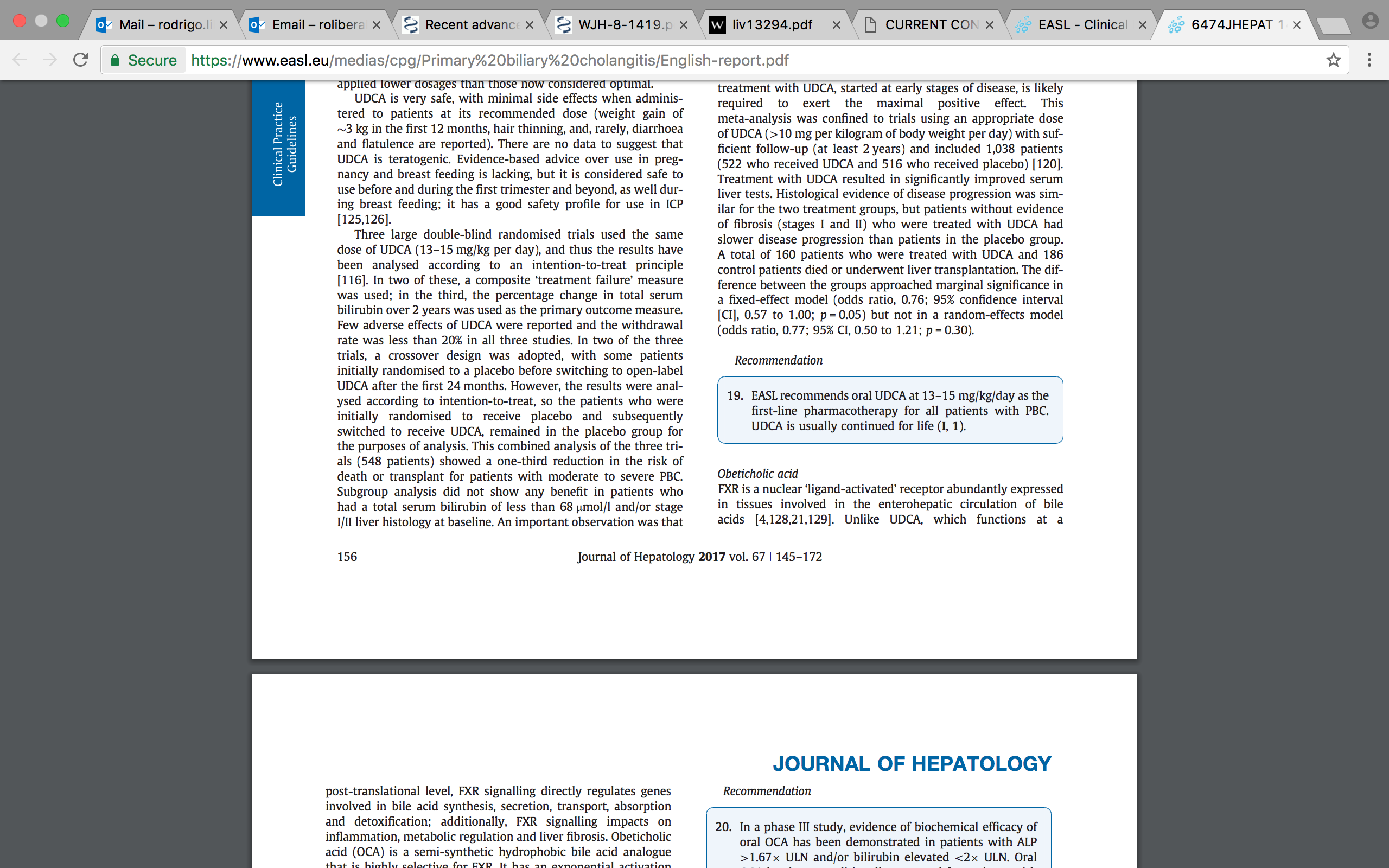 EASL Guidelines, J Hepatol 2017
História natural na era do AUDC
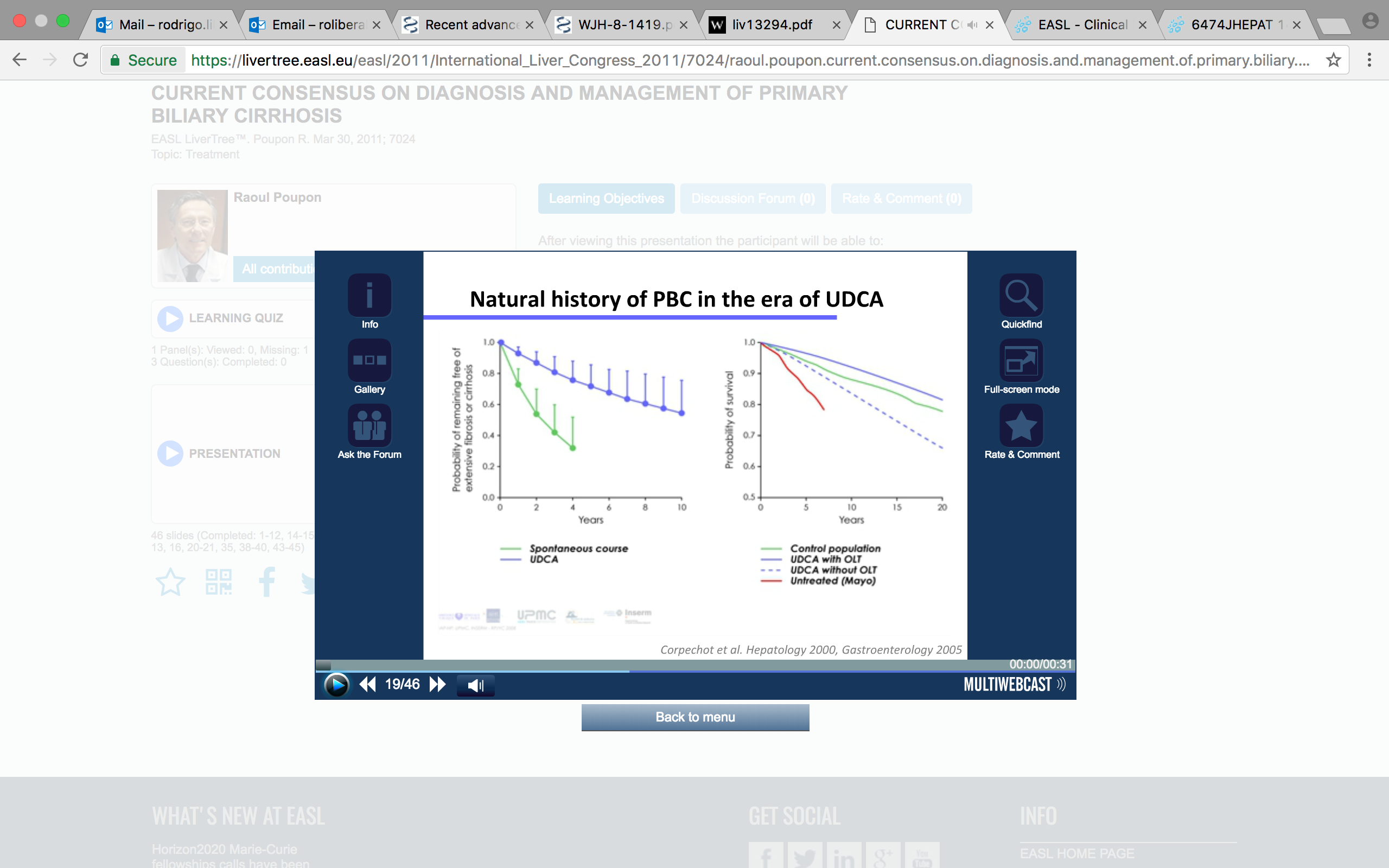 Coperchot et al, Hepatology 2000; Coperchot et al, Gastroenterology 2005
Fatores preditivos de má resposta ao AUDC
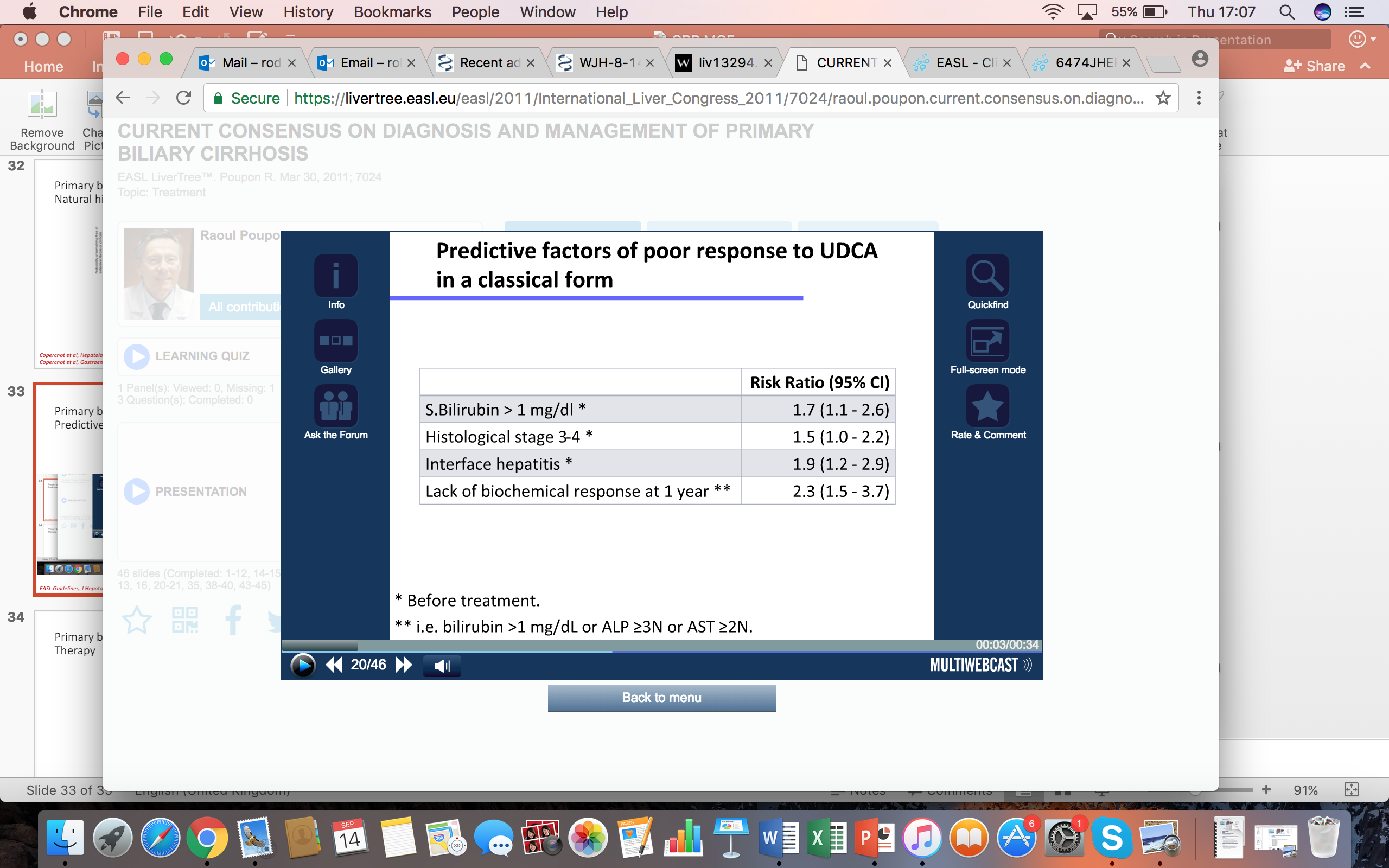 Sobrevida de acordo com a resposta ao UDCA
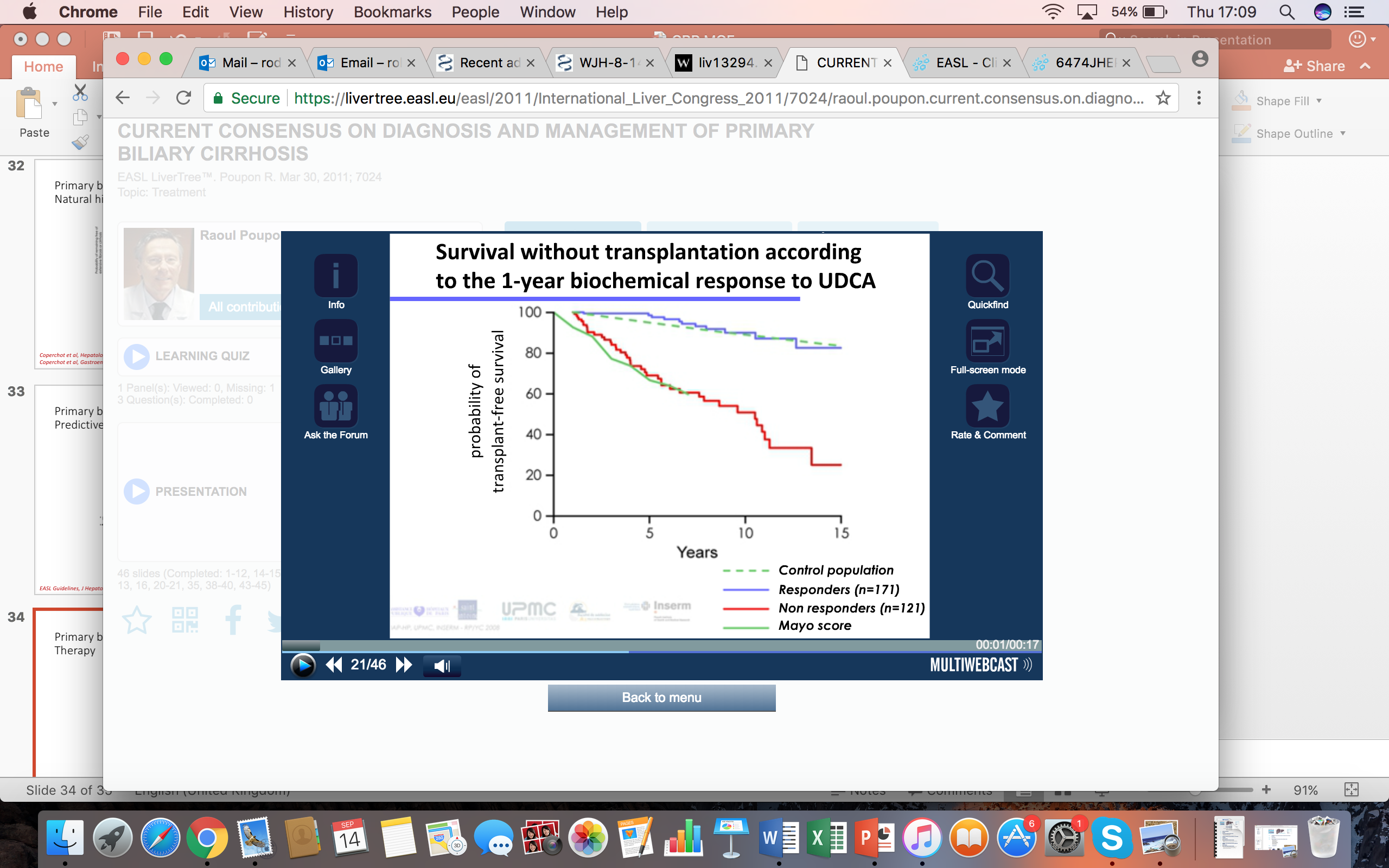 Pergunta 7
Relativamente aos doentes que não respondem ao AUDC, qual das seguintes afirmações é verdadeira?
São uma minoria dos doentes com CBP.
Não tem qualquer alternativa terapêutica.
O acido obeticólico pode ser uma alternativa terapêutica.
O acido obeticólico melhora a colestase em 20% dos doentes.
Ácido obeticólico
O Receptor X Farnesoide (RXF) desempenha um papel importante na regulação da síntese e acumulação de ácidos biliares.

 O ácido obeticólico é um agonista do RXF (derivado do ácido biliar natural ácido chenodeoxicólico):
 Altera a síntese de ácidos biliares e estimula a colerese.
 Tem efeitos anti-fibróticos diretos (rato).
 Diminui a hipertensão portal (rato).
 Reduz a permeabilidade intestinal (rato).
Ácido obeticólico: estudo fase II
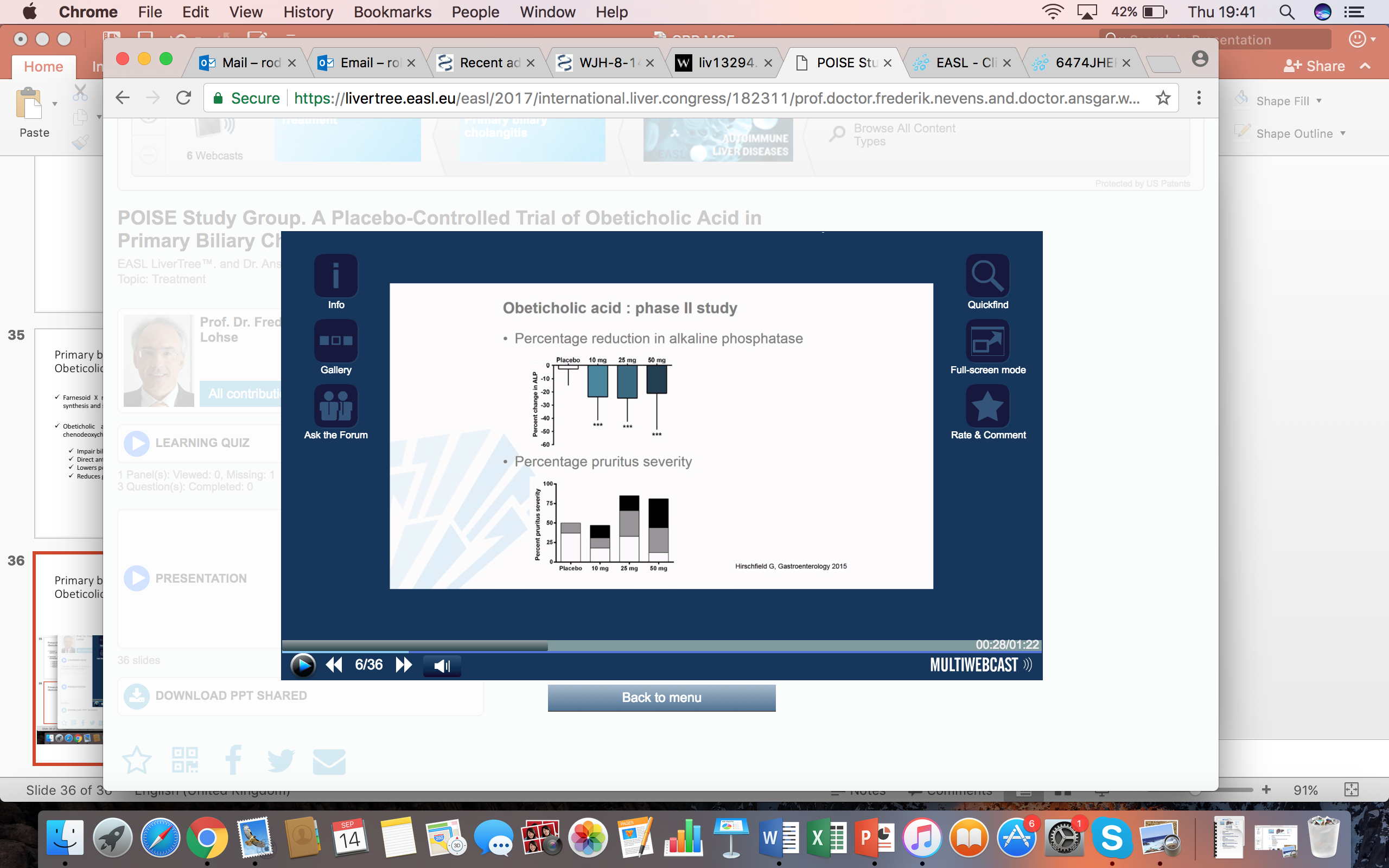 Hirschfield et al, Gastroenterology 2015
Ácido obeticólico: estudo fase II
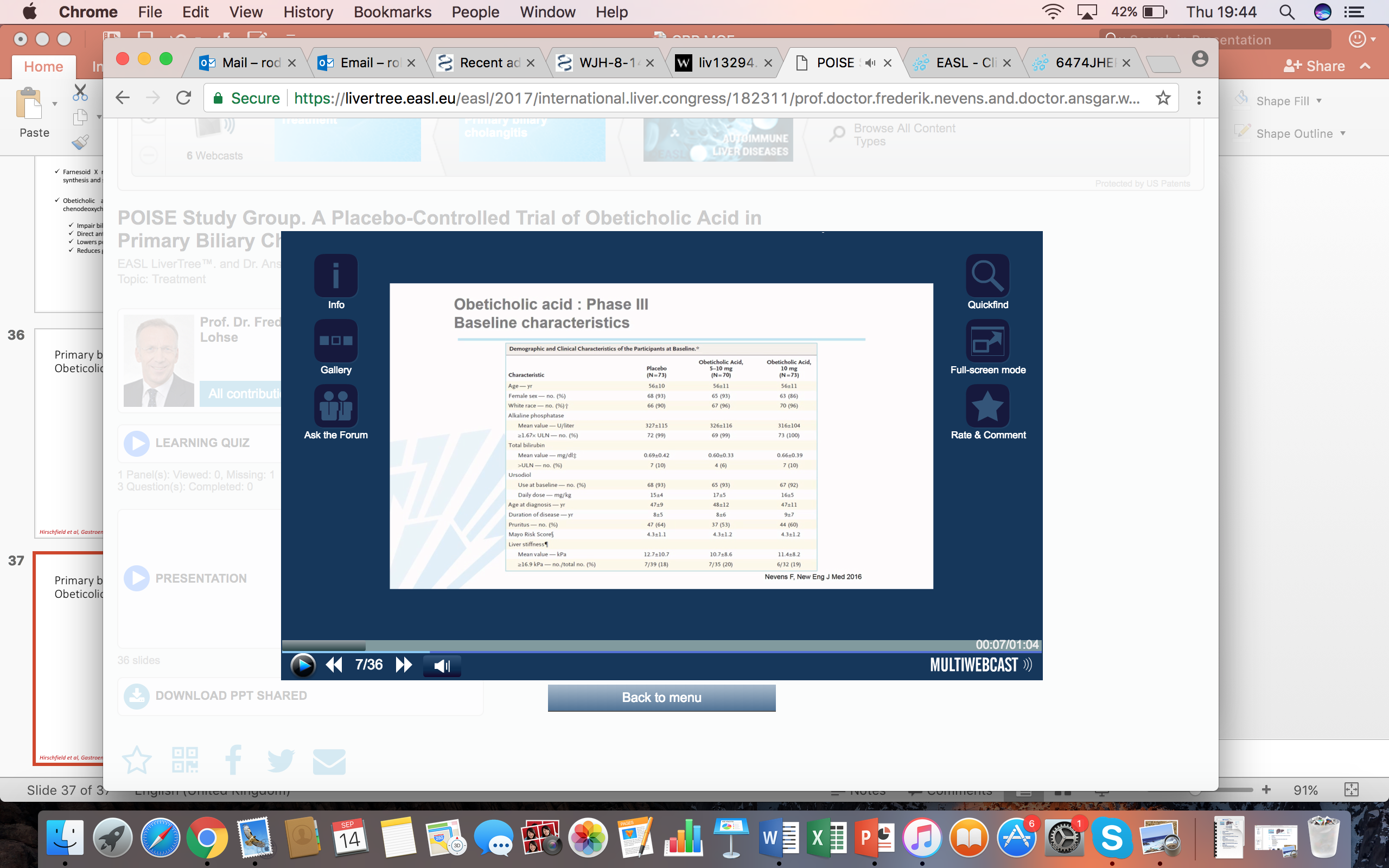 Nevens et al, NEJM 2016
Ácido obeticólico: efeito na colestase
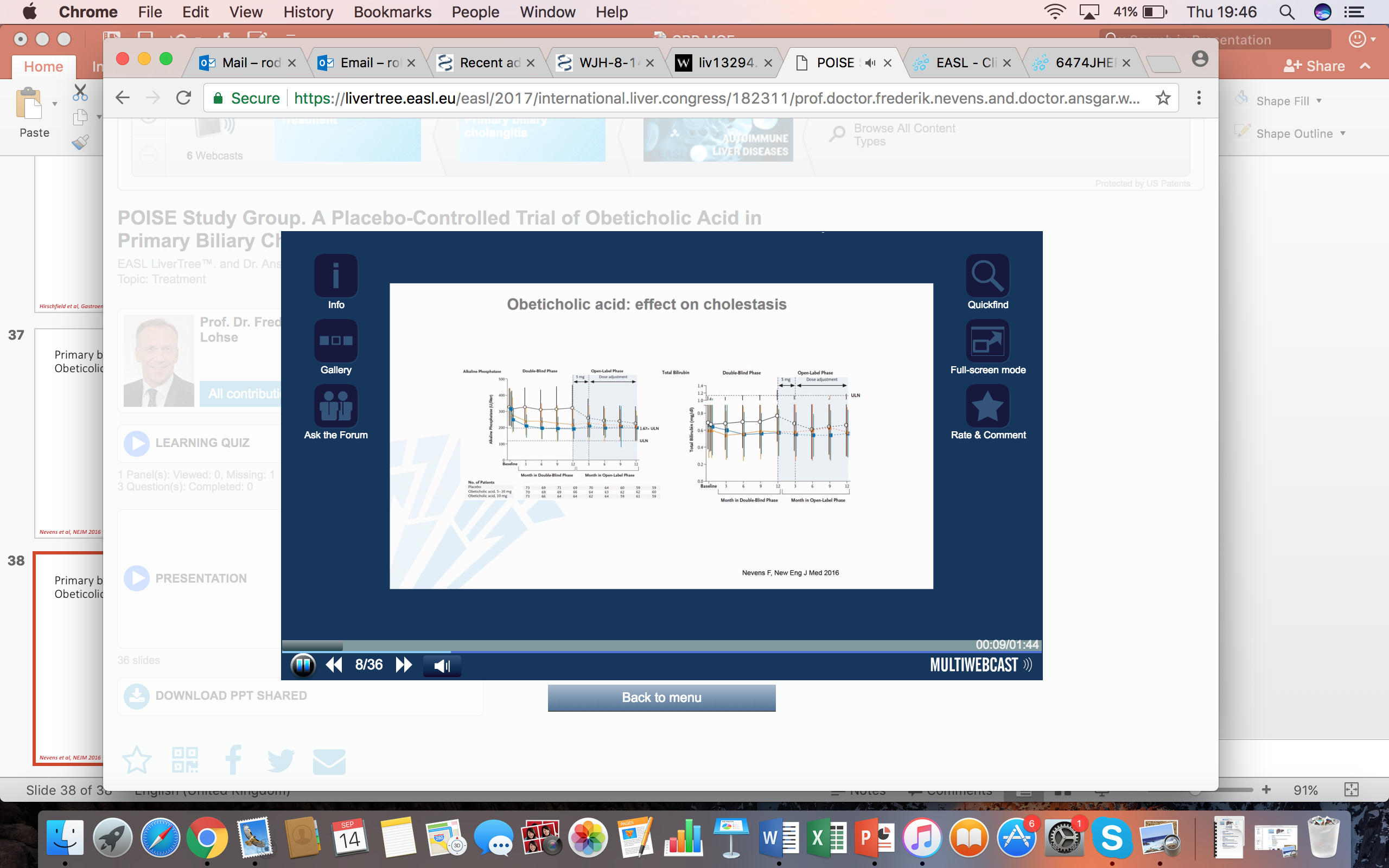 Nevens et al, NEJM 2016
Ácido obeticólico: taxa de resposta
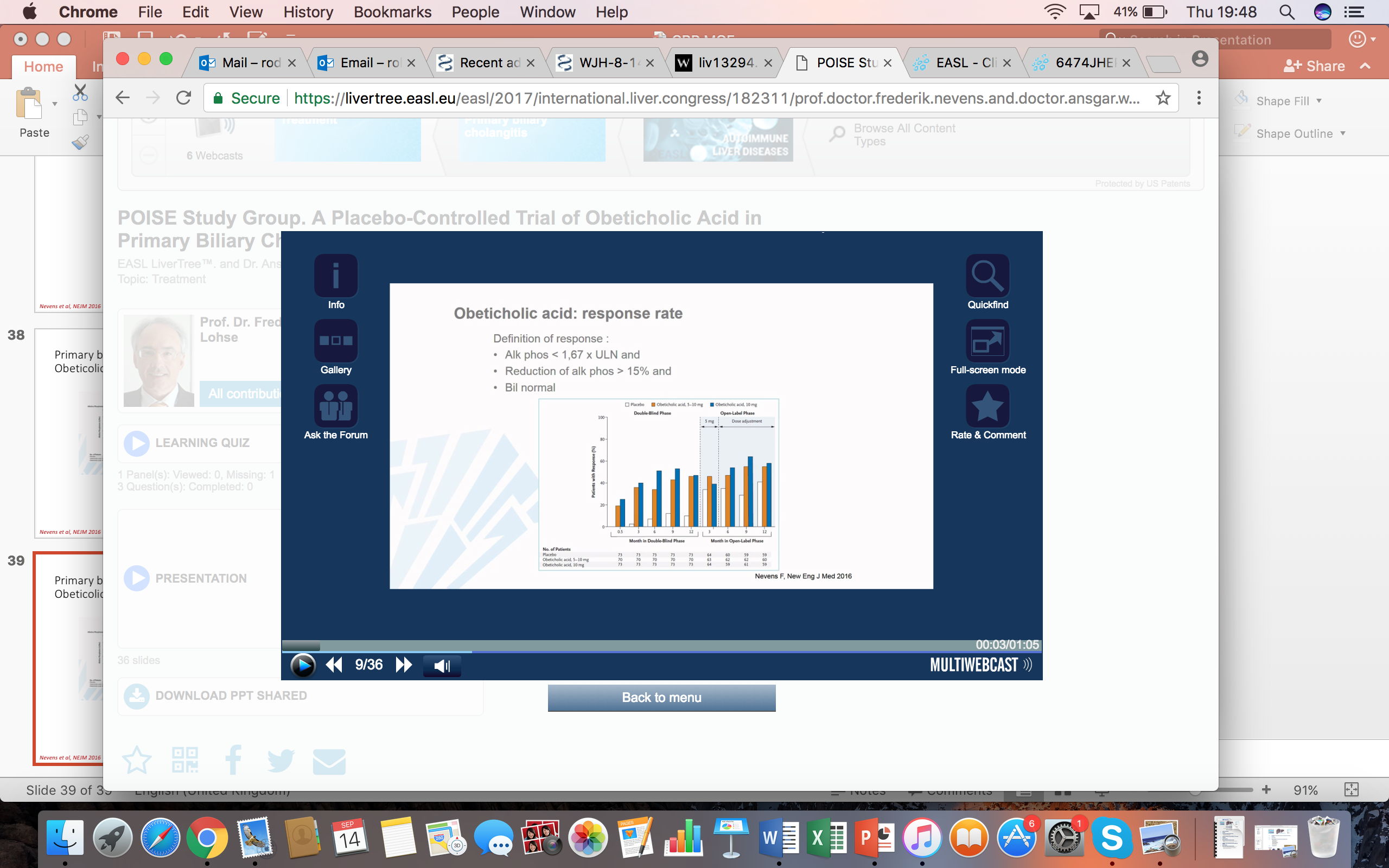 Nevens et al, NEJM 2016
Ácido obeticólico: alteração na escala de prurido
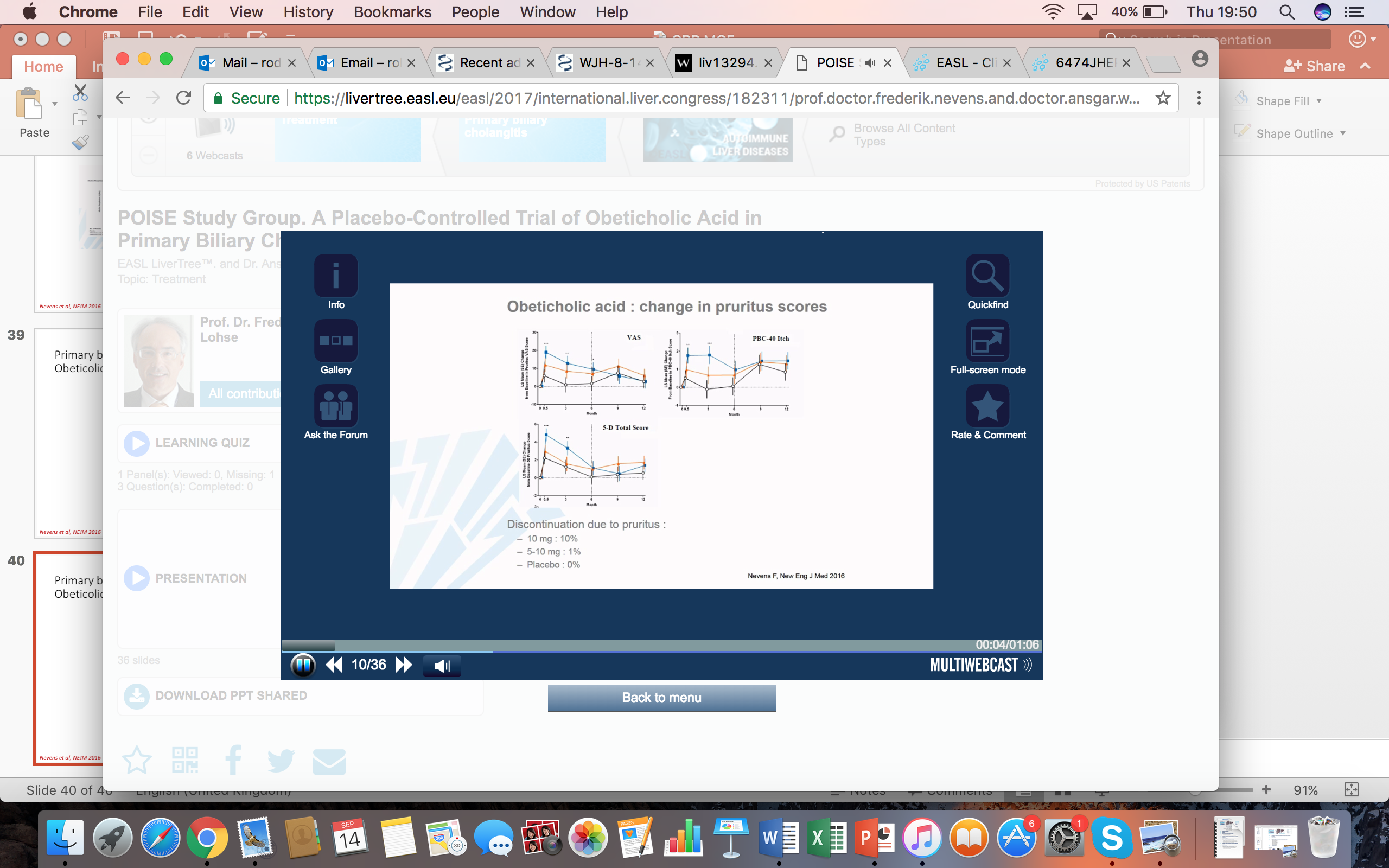 Nevens et al, NEJM 2016
Ácido obeticólico
20 a 40% dos doentes com CBP têm resposta incompleta ao AUDC.

 O ácido obeticólico melhora a colestase em 50% dos doentes que não respondem ou são intolerantes ao AUDC.
Nevens et al, NEJM 2016
Pergunta 8
Seleccione a afirmação verdadeira:
A CBP pode apresentar-se com características de hepatite auto-imune.
A CBP pode apresentar-se com características de colangite esclerosante primária.
A sobreposição de CBP e HAI não deve ser tratada com corticóides.
O prognóstico da CBP é independente da presença de sobreposição com hepatite auto-imune.
Doenças hepáticas auto-imunes
PBC
PSC
AIH
Alguns doentes apresentam-se com características de sobreposição entre distúrbios dentro do espectro da doença hepatica auto-imune (ie. HAI, CBP e CEP) e são frequentemente classificados como “síndrome de sobreposição”.

 Nao há, contudo, uma definição clara do que são estes “síndromes de sobreposição”.
Boberg et al, J Hepatol 2011;41:6–16
Síndrome de sobreposição CBP/HAI
Desafio: nenhuma doença hepática auto-imune tem um teste diagnóstico absoluto, particularmente a hepatite auto-immune.
Trivedi et al, Aliment Pharmacol Ther 2012
Várias formas de sobreposição entre CBP e HAI
Sobreposição serológica:
 HAI com AMA e CBP com SMA.
 CBP AMA negativo (“colangiopatia auto-imune”).

 Sobreposição bioquímica:
 AST ou ALT > 5 LSN na CBP.
 FA > 2 LSN na HAI.

 Sobreposição histológica:
 Hepatite de interface juntamente com lesão dos ductos biliares.
Trivedi et al, Aliment Pharmacol Ther 2012
Hepatite de interface na CBP
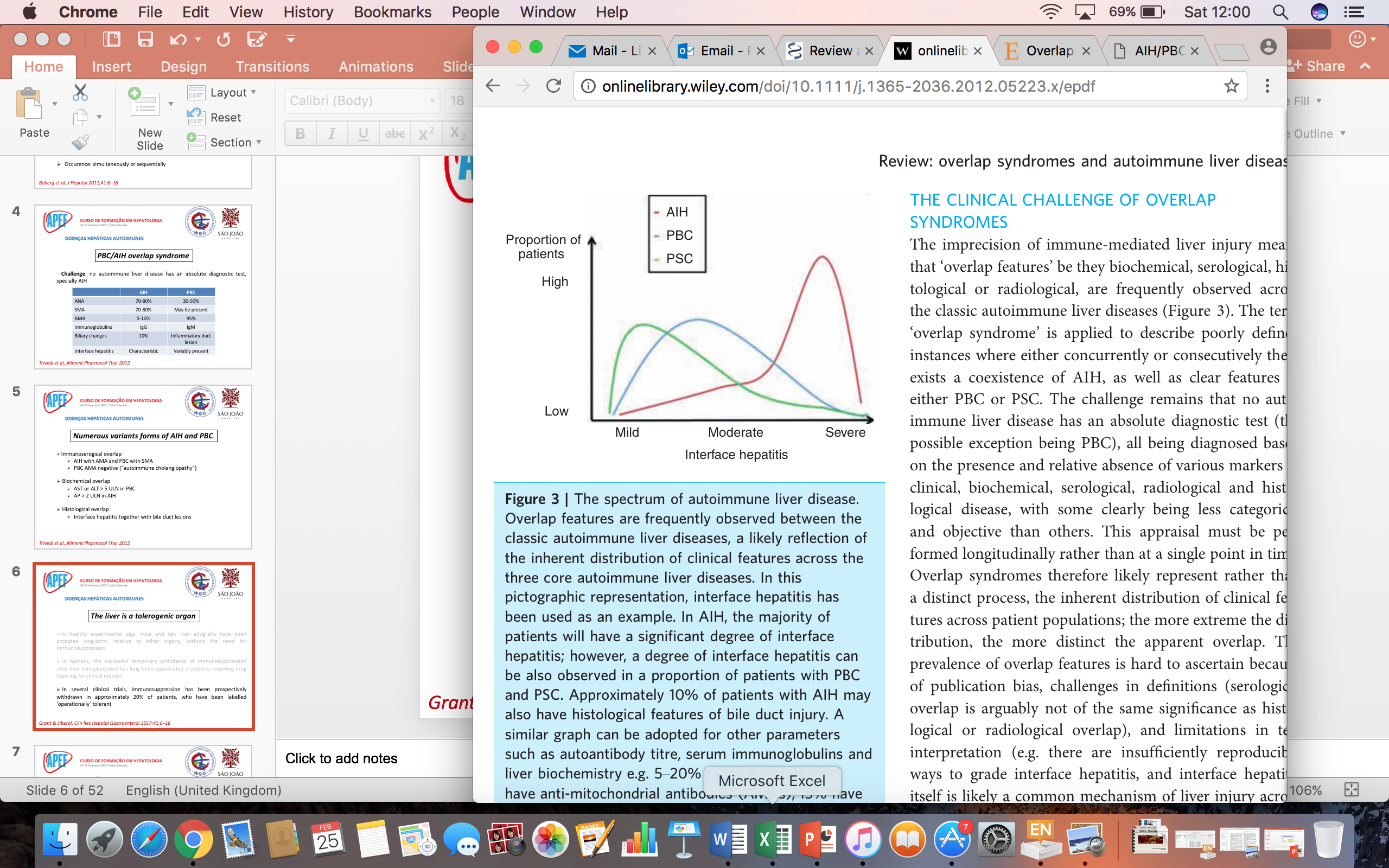 Significado, fisiopatologia ou resposta à terapêutica: semelhança na HAI e na CBP ainda não estabelecida.
Trivedi et al, Aliment Pharmacol Ther 2012
HAI e CBP: características da sobreposição
Predisposição intrínseca dos indivíduos para apresentarem características de sobreposicao de mais de uma destas condicoes auto-imunes.

 As características de sobreposição podem ter significado clínico variável:
 Auto-anticorpos: provavelmente a mais fraca.
 Papel das biópsias hepáticas de boa qualidade.
 “Síndrome de sobreposição” é um dos termos descritivos mais (mal) usados atualmente em Hepatologia.

 Necessário indentificar variantes que necessitem de terapêuticas diferentes (ie verdadeiros síndromes de sobreposição).
Heathcote et al, Am J Gastroenterol 2012
Critérios de Paris
Presença de pelo menos dois dos 3 critérios chave necessários para o diagnóstico de cada uma das doenças.

 CBP:
FA > 2 LSN e/ou GGT > 5 LSN.
AMA.
Lesão do ducto biliar (biópsia).

 HAI:
ALT > 5 LSN.
IgG > 2 LSN ou SMA > 1/80.
Hepatite de inferface moderada ou severa (biópsia).
Chazouillers et al, Hepatology 1998
Critérios de Paris
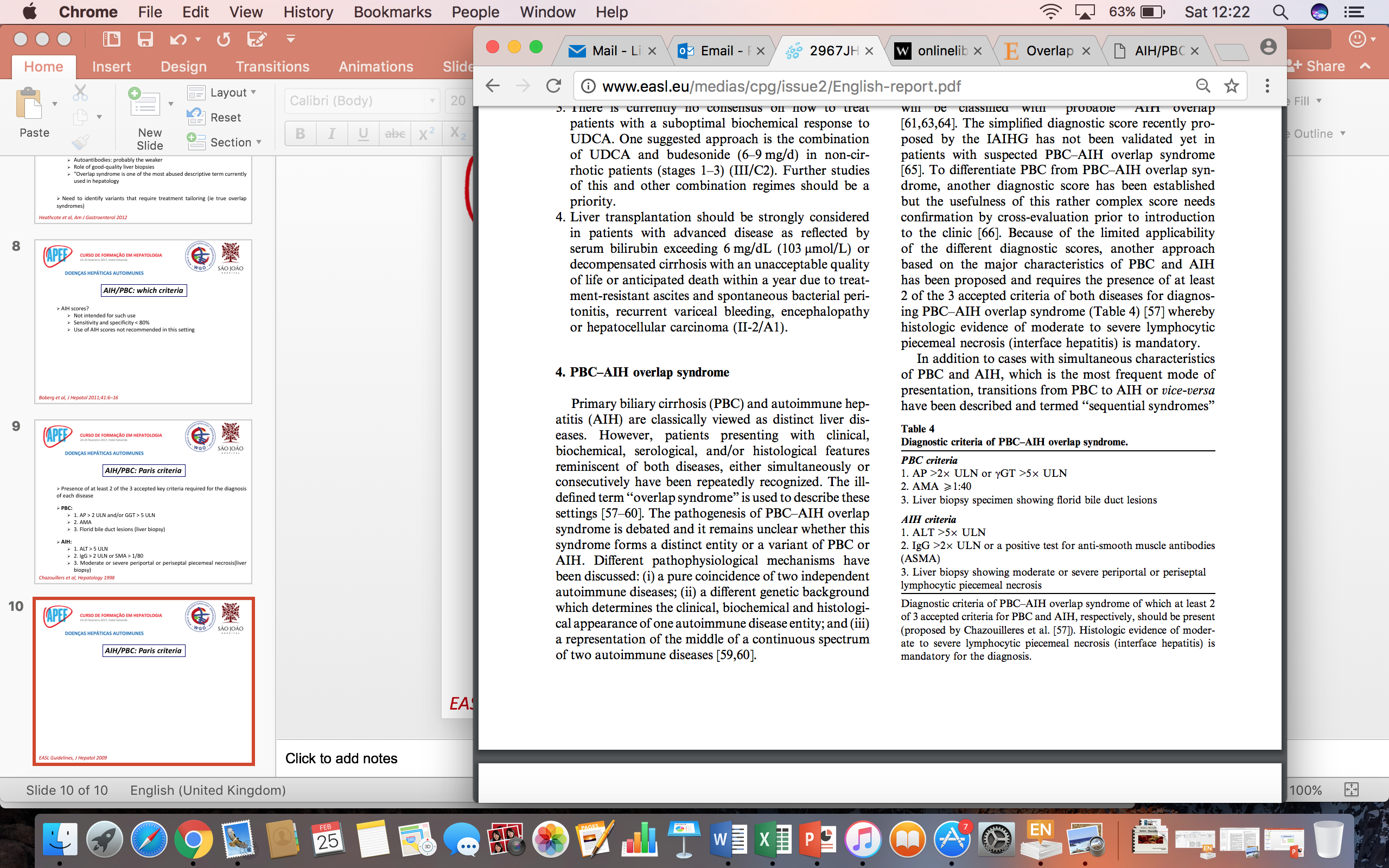 EASL Guidelines, J Hepatol 2009
Sobreposição CBP/HAI: Prevalência e apresentação
2-19% nas séries de CBP; 4-5% nas séries de HAI.

 Formas simultâneas ou consecutivas
 Simultâneas: mais frequentes
 Consecutivas:
 CBP geralmente primeiro.
 Nao há fatores preditivos para o seu desenvolvimento.

 Um distúrbio primário geralmente identificado (doença ”dominante”): CBP com características de HAI ou HAI com características de CBP.
Poupon et al, Hepatology 2006
Sobreposição CBP/HAI: Outcome
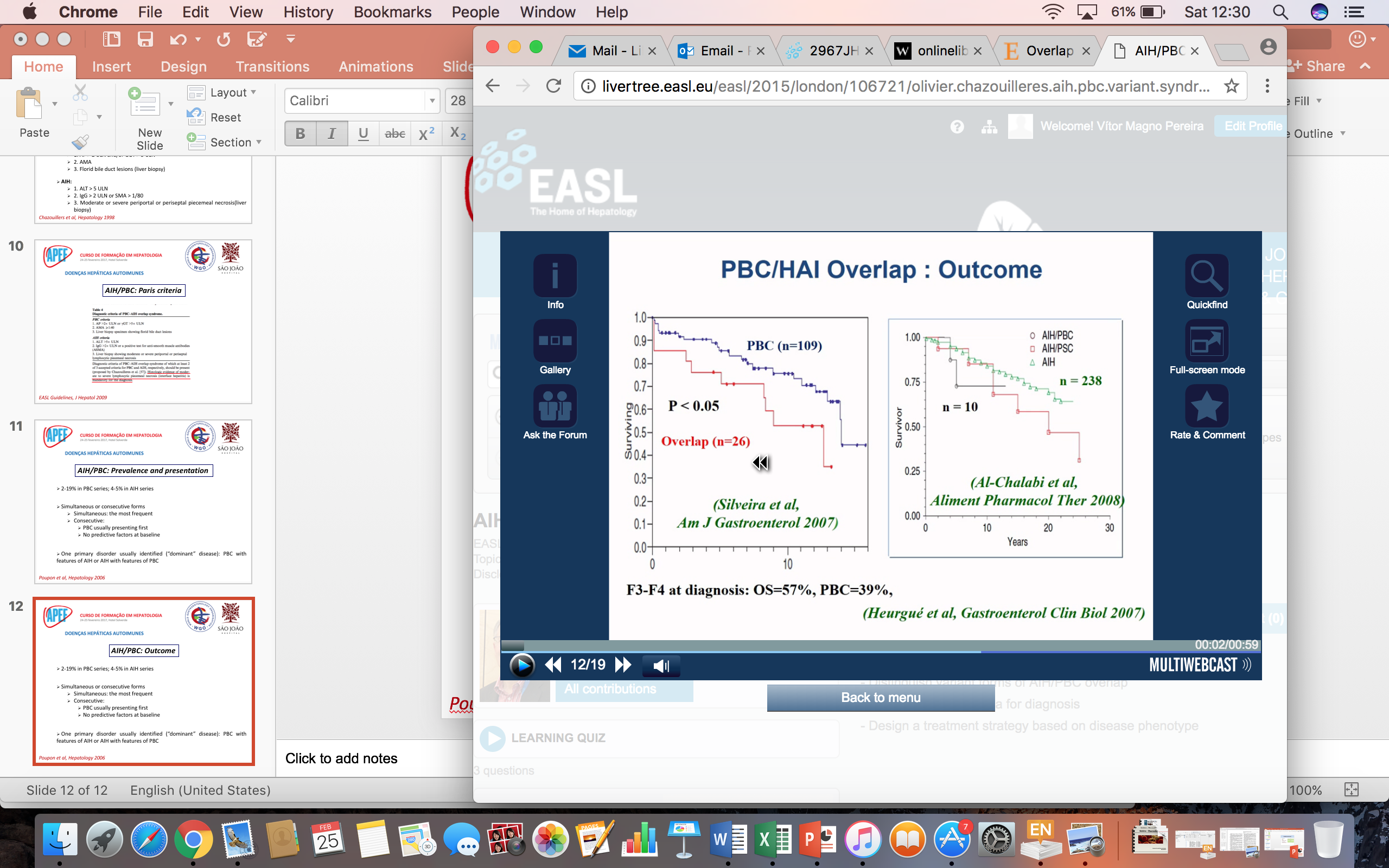 Sobreposição CBP/HAI: Terapêutica
Questão: imunossupressão ou AUDC ou ambos?

 Nao há ensaios randomizados (baixa prevalência)

 Apenas estudos não randomizados retrospectivos

 A terapêutica é em grande medida empírica
Sobreposição CBP/HAI: Terapêutica
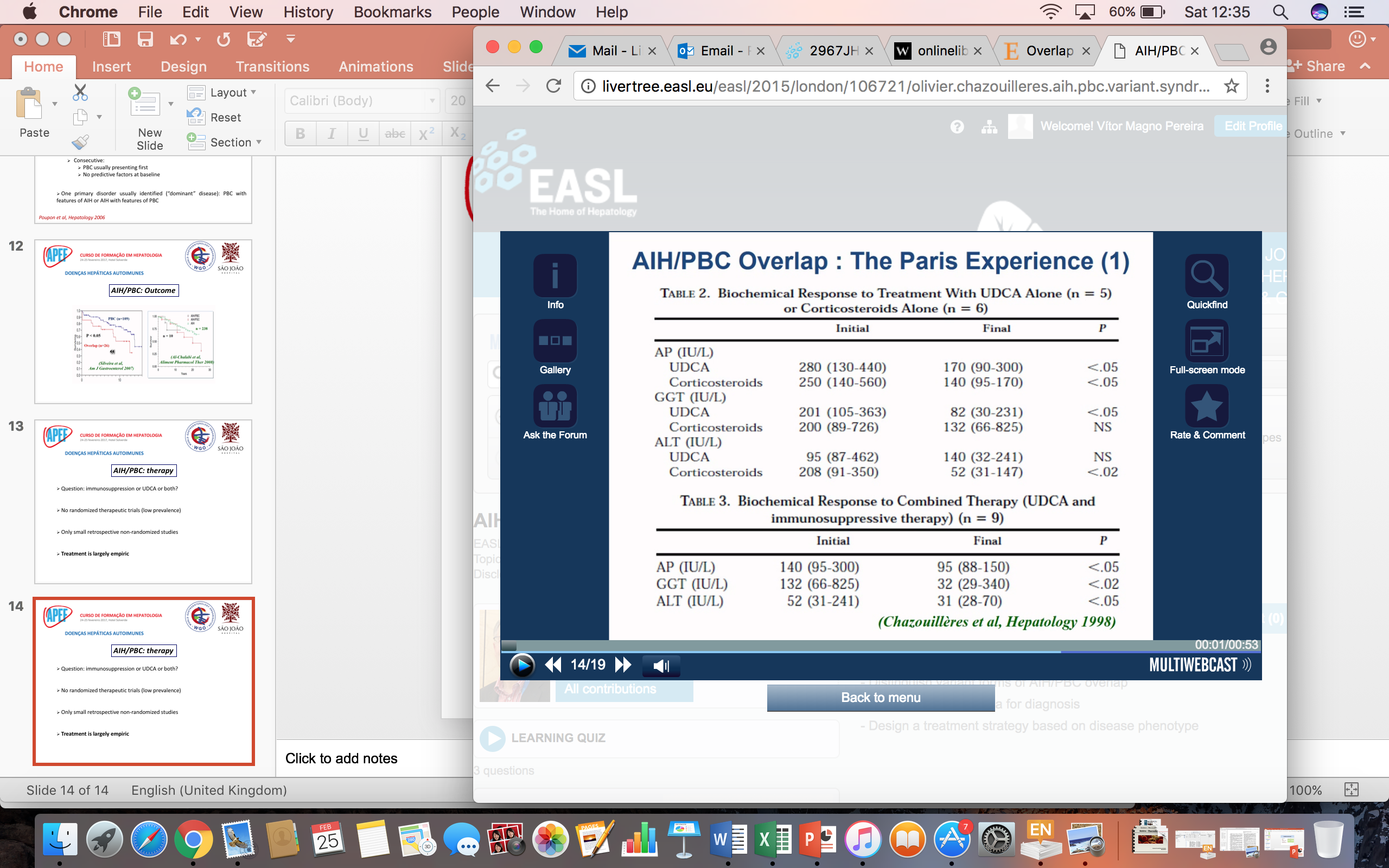 Chazouillers et al, Hepatology 1998
Sobreposição CBP/HAI: Terapêutica
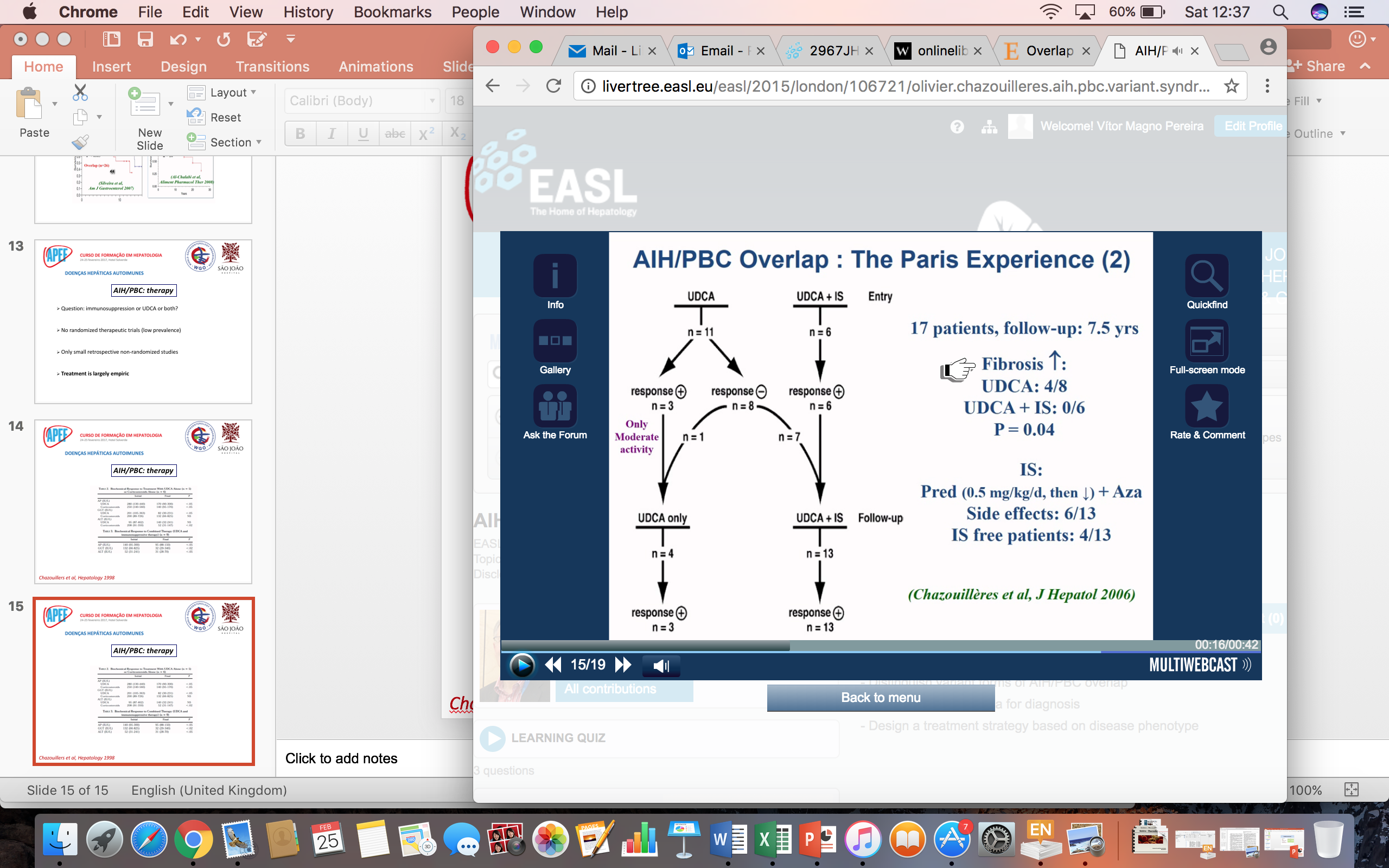 Chazouilleres et al, J Hepatol 2006
EASL Guidelines
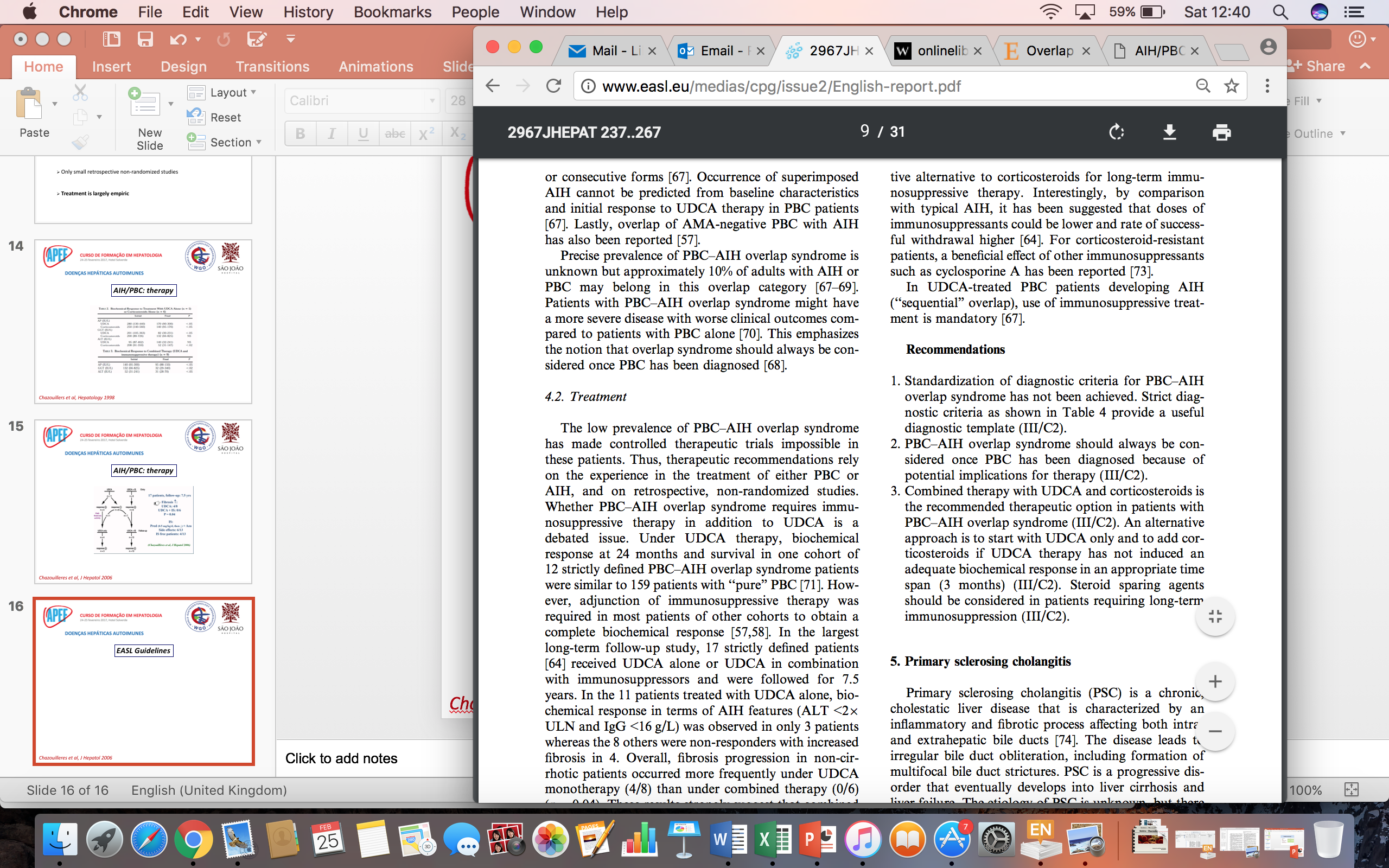 EASL Guidelines, J Hepatol 2009
Conclusão: o doente típico com CBP
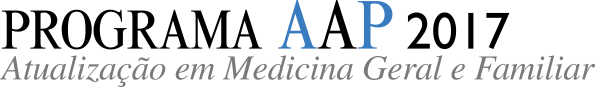 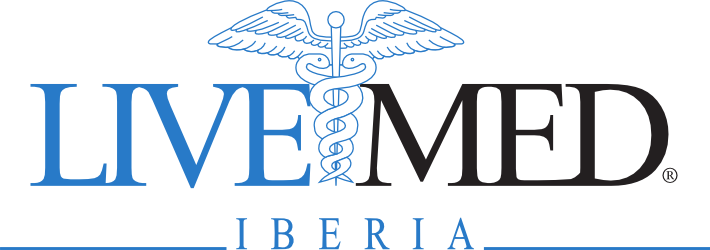 http://app.livemed.in:81/app